Modern Chinese for non-major students I
Week 1
施博凯(SHĪ, BÓ-KǍI )
Kevin
Line：vivi2338923
Email：1126.6haha.kevin@gmail.com
[Speaker Notes: 自我介紹]
Class Rule
1.) 迟到15分钟算是缺课一堂。
1.) Being 15 minutes late for class counts as an absence.

2.) 若无法到课，除了依据学校规定请假，应提早一天告知老师，病假例外。
2.) If you are unable to attend class, in addition to asking for leave according to school regulations, you should inform the teacher one day in advance, except for sick leave.

3.) 课程中会根据情况分配作业，提交作业后才可进行期末考试。
3.) In the course, homework will be distributed according to the situation, and the final exam will not be allowed until the homework is submitted.
[Speaker Notes: 規則]
Class Rule
4.) 每完成一堂课都有一个测验。只有在完成所有考试后才能参加期末考试。如果由于某种原因无法参加考试，请向老师要求补考。
4.) There is a quiz for every completed lesson. The final exam can only be taken after all exams have been completed. If for some reason you are unable to take a test, please ask  teacher for a make-up test.

5.) 因为需要向学校提交班级证明，所以有时需要给班级拍照（不是针对个人，只拍整个教室的班级情况）。
5.) Because I need to submit a class certificate to the school, sometimes I need to take pictures of the class (not for individuals, just take pictures of the class status of the entire classroom).

6.) 课堂主题仅用作语言练习的工具。如果某个话题让您感到不舒服，您有权拒绝参与。
6.) Topics in class are used only as a tool for language practice. If a topic makes you uncomfortable, you have the right to refuse to participate.
Class Rule
7.) 上课不可以吃东西和喝饮料，因为老师还没吃饭，看你们吃我会饿，饿了就没有力气上课。除了装在水壶我不能直接看到的以外。

7.) You are not allowed to eat or drink in class, because the teacher has not eaten yet, I will be hungry when I see you eat, and I will not have the strength to go to class when I am hungry. Except in the kettle, I can't see it directly.
What is the “Chinese character” ?
山
月
下
燹
日
凯
博
上
施
明
[Speaker Notes: 很多人覺得漢字像圖畫]
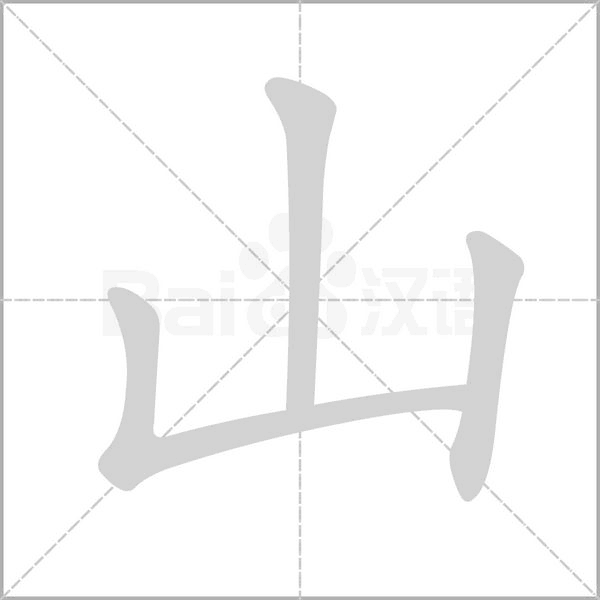 [Speaker Notes: 漢字是方正的]
pinyin
山
shān
[Speaker Notes: 聲音和漢字連結不起來]
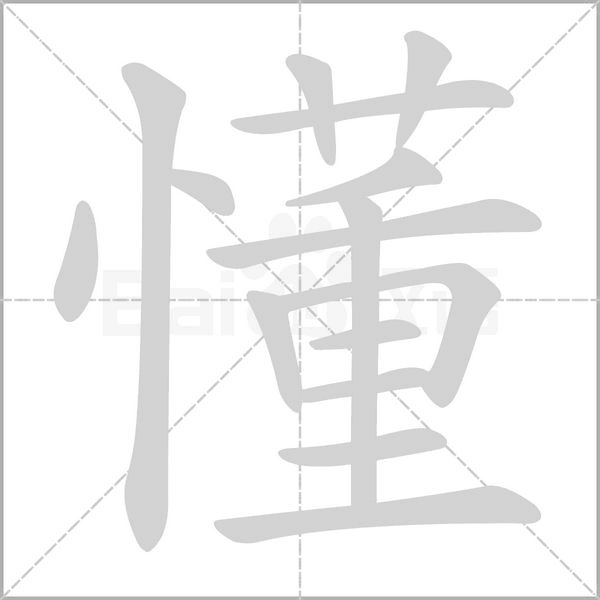 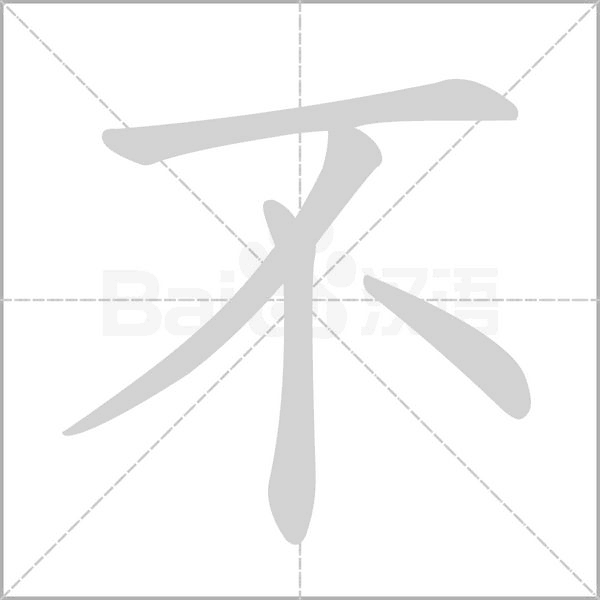 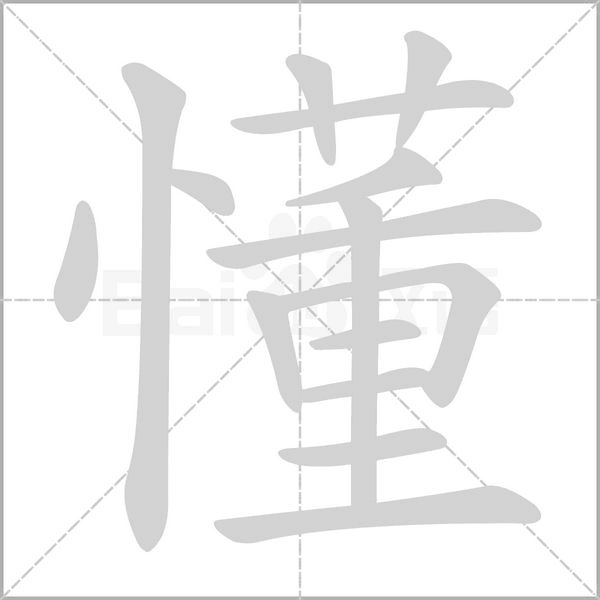 dǒng
bù
dǒng
Understand
Not Understand
[Speaker Notes: 懂不懂]
ǚ
i
u
a
o
e
e
[Speaker Notes: 有37個注音符號]
a
a
a
a
a
a
o
i
o
a
a
ǚ
ǚ
ǚ
ǚ
a
a
a
a
e
e
a
e
i
o
a
a
a
e
e
e
e
a
a
a
a
e
o
a
i
a
a
a
a
a
a
a
a
e
a
i
a
e
a
a
a
ai
ei
ao
ou
an
en
ang
eng
er
a
a
a
a
eng
ai
ai
a
ao
ei
ou
ao
a
a
a
a
a
a
a
a
a
en
ou
an
ai
ang
an
ang
a
a
a
a
a
a
ei
ao
ei
eng
ou
an
ai
a
a
a
a
a
en
a
a
er
ei
ou
er
ao
an
a
ǚ
yǚ
i
u
a
o
e
e
yi
wu
[Speaker Notes: 有37個注音符號]
wu
yi
yǚ
e
o
a
ou
ai
ao
ei
e
eng
er
ang
en
an
e
yi
e
o
a
yǚ
ou
ai
ao
wu
ei
e
eng
ang
en
an
e
o
a
yi
ou
ai
ao
ei
e
y
eng
ang
en
an
yin
ying
[Speaker Notes: yā yō yē yāo yōu yān yīn yāng yìng]
e
o
a
wu
ou
ai
ao
ei
e
w
eng
ang
en
an
[Speaker Notes: wā wō wāi wēi wān wēn wāng wēng]
e
o
a
yǚ
ou
ai
ao
ei
e
yu
eng
ang
en
an
yun
yong
[Speaker Notes: yuē yuān yūn yōng]
yi
ya
yo
ye
yao
you
yan
yin
yang
ying
wu
wa
wo
wai
wei
wan
wen
wang
weng
yu
yue
yuan
yun
yong
[Speaker Notes: 九宮格]
Before “yi” “wu” “yu”
b
p
d
t
l
n
m
f
j
q
x
g
k
h
z
c
s
zh
ch
sh
r
Before “yi” “wu” “yu”
yǚ
b
p
m
f
i
yi
d
t
l
n
g
k
h
u
wu
j
q
x
u
zh
ch
sh
r
z
c
s
practice (b,p,m,f)
wu
yǚ
bo
ba
bi
bu
mo
ma
mi
mu
po
pa
pi
pu
fa
fu
fo
practice (b,p,m,f)
wu
yǚ
pa
bu
pu
ba
ma
fa
fu
mu
bo
pu
po
pi
bo
po
fo
mo
mu
bu
fu
pu
practice (d,t,n,l)
wu
yǚ
di
du
de
da
ti
ta
te
tu
ni
na
ne
nu
le
lu
li
la
nǚ
lǚ
Practice(d,t,n,l)
wu
yǚ
ta
di
ti
tu
te
da
du
de
lu
nu
nu
lu
tu
nu
du
lu
ne
de
le
te
nǚ
lǚ
lǚ
nǚ
Practice(g,k,h)
wu
yǚ
hu
ha
he
gu
ge
ga
ku
ka
ke
ge
gu
ke
gu
ku
hu
ge
he
ke
he
ku
hu
gu
ku
hu
he
ke
ge
Practice(j,q,x)
wu
yǚ
ji
ju
qi
qu
xi
xu
ji
qi
ju
qu
qi
xi
qu
xu
ji
xi
ju
xu
ji
qi
xi
ju
qu
xu
Practice(zh,ch,sh,r)
yi
wu
yǚ
zha
zhu
zhi
zhe
cha
chu
che
chi
re
ri
ru
sha
she
shi
shu
sha
zha
shu
zhu
zha
cha
zhu
chu
Practice(zh,ch,sh,r)
yi
wu
yǚ
chu
shu
cha
sha
shi
zhi
chi
shi
she
shu
ru
shi
ri
che
she
zhe
lu
ru
li
ri
she
re
le
re
Practice(zh,ch,sh,r)
yi
wu
yǚ
zhe
re
re
che
sha
cha
zha
shu
chu
ru
zhu
chi
shi
ri
zhi
che
zhe
she
re
Practice(z,c,s)
yi
wu
yǚ
za
zu
ze
zi
ca
cu
ce
ci
sa
su
se
si
sa
za
su
zu
se
ze
si
zi
Practice(z,c,s)
yi
wu
yǚ
za
ca
zi
ci
ze
ce
zu
cu
sa
ca
si
ci
su
cu
se
ce
Practice(z,c,s)
yi
wu
yǚ
sa
za
su
zu
se
ze
ca
cu
ce
si
zi
za
cu
ci
se
su
zi
ci
sa
ce
zu
combination
yǚ
yǚ
yu
2
1
y
yi
a
yi
o
w
wu
wu
e
.
.
.
.
.
combination
yǚ
.
.
.
.
m
u/ǚ
3
yi
b
i
p
wu
u
combination
yǚ
.
.
.
.
m
u
4
a
i
yi
b
p
o
u
wu
e
.
.
.
.
.
practice
yǚ
a
x
yi
xia
wu
d
o
duo
e
x
xue
exception
.
.
.
.
.
.
m
b
x
yi
ou
xiu
p
s
wu
ei
sui
d
wu
en
dun
d
wu
eng
dong
x
eng
xiong
yǚ
a
a
xiu
fei
ba
sui
qi
a
a
a
a
a
a
a
xia
sui
fei
xiong
xiu
a
a
a
dun
dong
xiong
a
mi
a
dong
a
a
a
a
qi
mi
a
xia
dun
ba
a
[Speaker Notes: 寫學生念挑戰學生念學生寫]
Tone
ā  á  ǎ  à
a>o>e>i=u
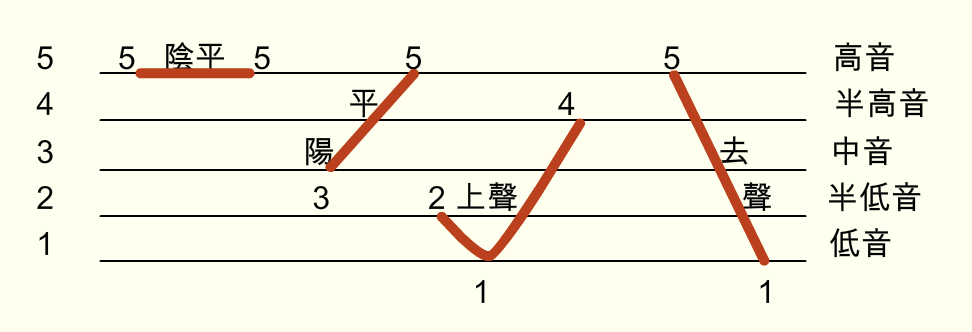 yi
ya
yo
ye
yao
you
yan
yin
yang
ying
wu
wa
wo
wai
wei
wan
wen
wang
weng
yu
yue
yuan
yun
yong
[Speaker Notes: 九宮格]